This document is an editable template.
Please make sure to customize it for your district before distributing.
Copyright 2014 by The Colorado Education Initiative.  All rights reserved.
Colorado’s Teacher Perception Survey
[Speaker Notes: This presentation is intended to be used as an introduction for principals who are going to participate in survey administration. It is meant to be customized for district or school use.]
Welcome and Introduction
Think of a time when you received feedback from a teacher about your leadership style or how something was going in your building. 
What was the feedback that you received, and what insights did it give you? 
How did you act upon the feedback?
[Speaker Notes: When you introduce yourself to the principals, share an anecdote about a time when you received feedback from a teacher and how you acted on it. Then give the principals a few minutes to think about a time when they received teacher feedback and how they responded. Ask them to share their insights with a partner.]
Agenda
Why Use a Teacher Perception Survey?
Background of the State Model Evaluation System
A Closer Look at the Survey
How Survey will be Administered
How Survey Results will be Used
Why Use a Teacher Perception Survey?
Provide principals with meaningful feedback about how they impact teacher practice and student learning.
Use teacher voice and experience in a meaningful way that informs professional growth and ultimately improves school leadership.
Serve as an optional additional measure of principal effectiveness in accordance with Senate Bill 10-191 (SB191).
State Model Evaluation System for Principals and SB191
SB191 requires that “at least one of the measures of professional practice must capture input from teachers employed at the principal’s school.”
To support implementation of SB191, Colorado Department of Education has developed model systems that meet all requirements of the law and State Board of Education Rules.
On the model rubric for principals (available here), many indicators are observable by the teachers in their schools.
What Does the Survey Measure?
The survey is not designed to measure how well a principal is liked by his or her teachers, but rather how teachers perceive a principal’s practice related to the six professional practice Quality Standards. (See following slide.)
Principal Quality Standards
A Closer Look at the Survey
As you read through the survey, identify the following.
3 survey items that you believe will tell you something that you don’t know about your leadership style.  Highlight these questions in [insert color].
3 survey items that ask about something that is a development area or an area of focus for you this year. Highlight these questions in [insert color].
3 survey items that you are skeptical about or that you believe will give you less valuable insight than others. Highlight these questions in [insert color].
[Speaker Notes: When you get to this slide, distribute copies of the survey to all attendees along with highlighters in three colors. Have participants read the survey to themselves and highlight the items for each prompt. 

After participants are finished, facilitate a conversation about the trends that emerge.  Ask participants what trends they notice, and ask for volunteers to explain why they picked the questions they did.  Keep a positive tone and focus for this conversation.  Allow honest discussion of the questions that participants are skeptical about, but ask for counterexamples of how those questions can give valuable feedback.  Be prepared with your own counterexamples if attendees do not volunteer examples.]
Survey Administration
[THIS SLIDE SHOULD BE CUSTOMIZED TO REFLECT THE PROCESS IN YOUR DISTRICT.]
Timeline
Sampling information (who is included)
Report timeline
[Speaker Notes: [THIS SLIDE SHOULD BE CUSTOMIZED TO REFLECT THE PROCESS IN YOUR DISTRICT.]]
How Results will be Used
[THIS SLIDE SHOULD BE CUSTOMIZED TO REFLECT THE PROCESS IN YOUR DISTRICT.]
[Speaker Notes: [THIS SLIDE SHOULD BE CUSTOMIZED TO REFLECT THE PROCESS IN YOUR DISTRICT.]]
Questions?
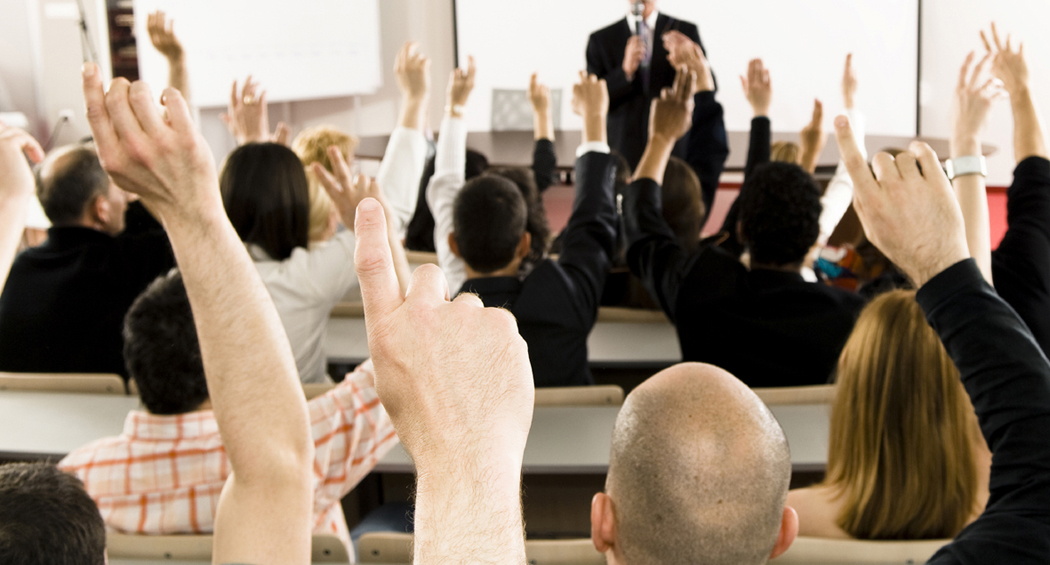 More Information
More information about Colorado’s Teacher Perception Survey is available at www.coloradoedinitiative/resources/teachersurvey, including:

The full survey
FAQs
The full technical report from the survey pilot
Copyright 2014 by The Colorado Education Initiative.  All rights reserved. The Colorado Education Initiative is pleased to have organizations or individuals share its materials with others for noncommercial purposes. To request permission to excerpt or share this publication, either in print or electronically, please contact publications@coloradoedinitiative.org.